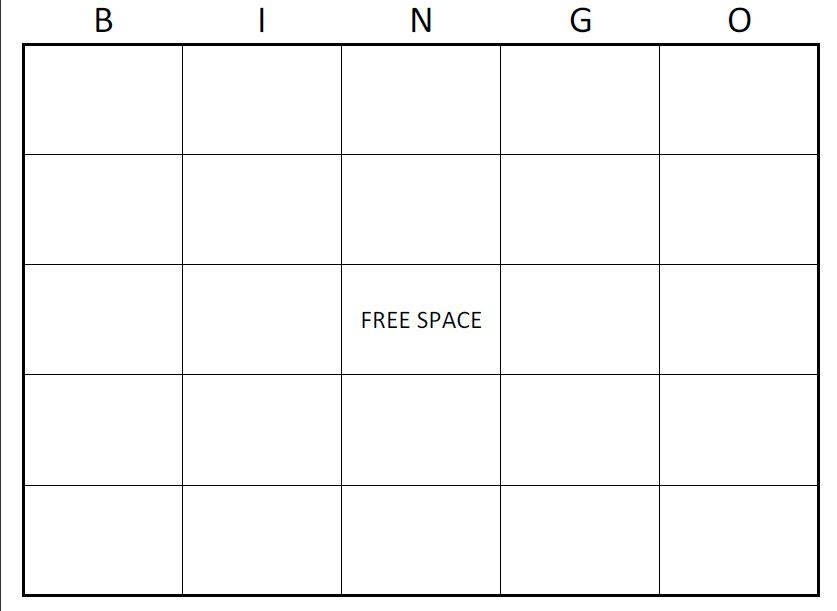 Flash Cards
2011
1946
Segregated
Nurse Anesthetist
Clinton Foundation
Hopalong Cassidy
Pappaw
William Jefferson Blythe
Work Ethic
Roger Clinton, JR.
1917
Blinds
Mammaw
National Park Service
Vince Foster
Great Depression
Grocery Store
High School Graduate
Roger Clinton, SR.
Virginia
Hervey Street
Car Accident
Public Servant
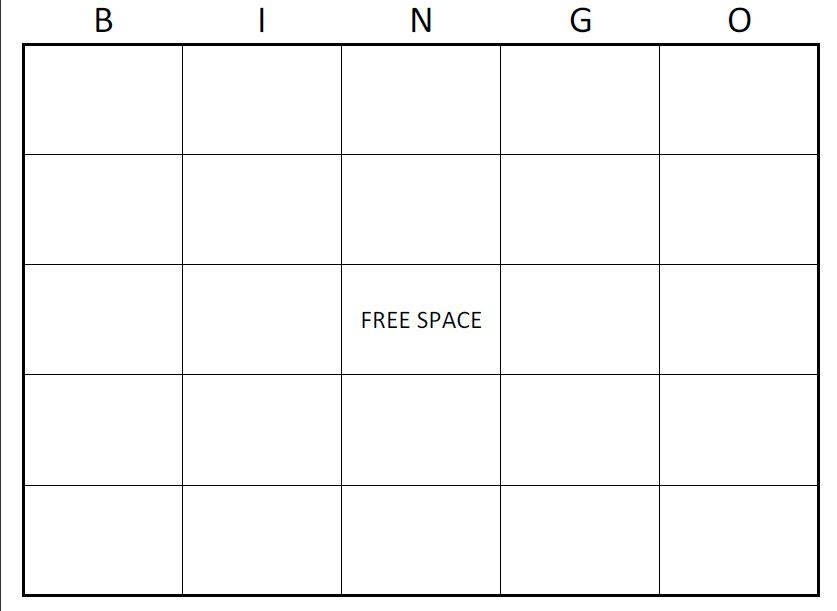 Grocery Store
Clinton Foundation
Car Accident
Work Ethic
Nurse Anesthetist
National Park Service
High School Graduate
Pappaw
William Jefferson Blythe
1946
Roger Clinton , JR.
Mammaw
1917
Public Servant
Vince Foster
Blinds
Hervey Street
Flash Cards
Hopalong Cassidy
Roger Clinton, SR.
Segregated
2011
Virginia
Great Depression
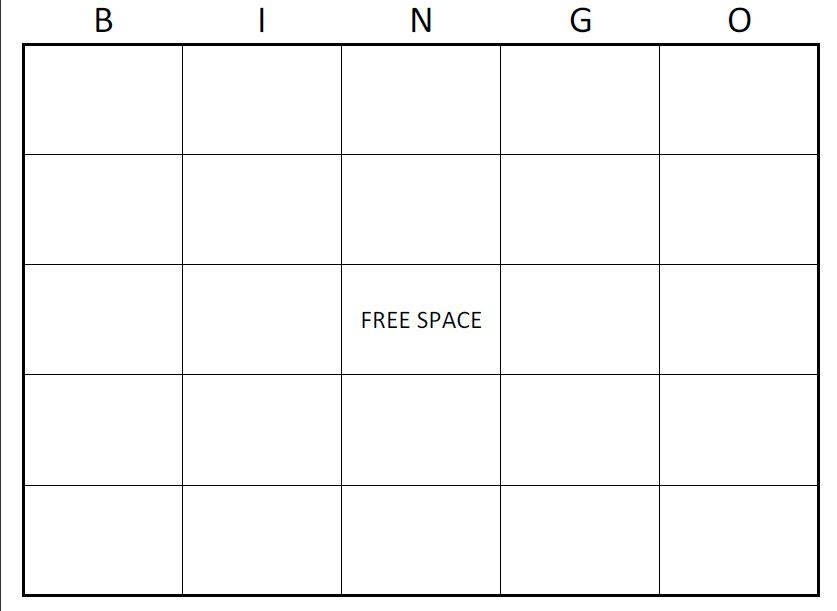 Virginia
Segregated
Roger Clinton, JR.
Flash Cards
Clinton Foundation
Roger Clinton, SR.
Car Accident
High School Graduate
2011
Grocery Store
Mammaw
1917
Work Ethic
1946
National Park Service
Public Servant
Vince Foster
Pappaw
William Jefferson Blythe
Blinds
Nurse Anesthetist
Hervey Street
Great Depression
Hopalong Cassidy
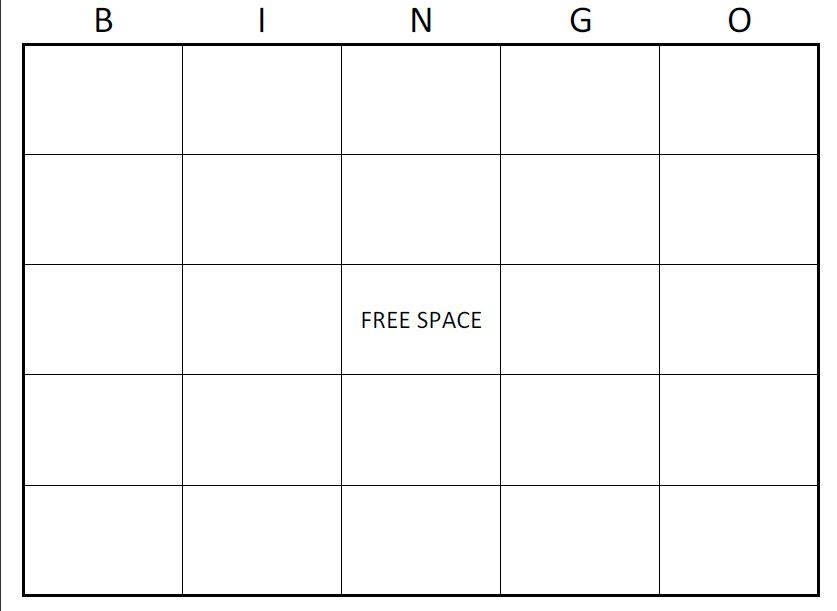 Pappaw
Great Depression
1917
Clinton Foundation
Hopalong Cassidy
2011
Roger Clinton, SR.
National Park Service
Work Ethic
Grocery Store
Hervey Street
Roger Clinton, JR.
Public Servant
William Jefferson Blythe
Car Accident
Vince Foster
High School Graduate
1946
Segregated
Blinds
Virginia
Mammaw
Flash Cards
Nurse Anesthetist
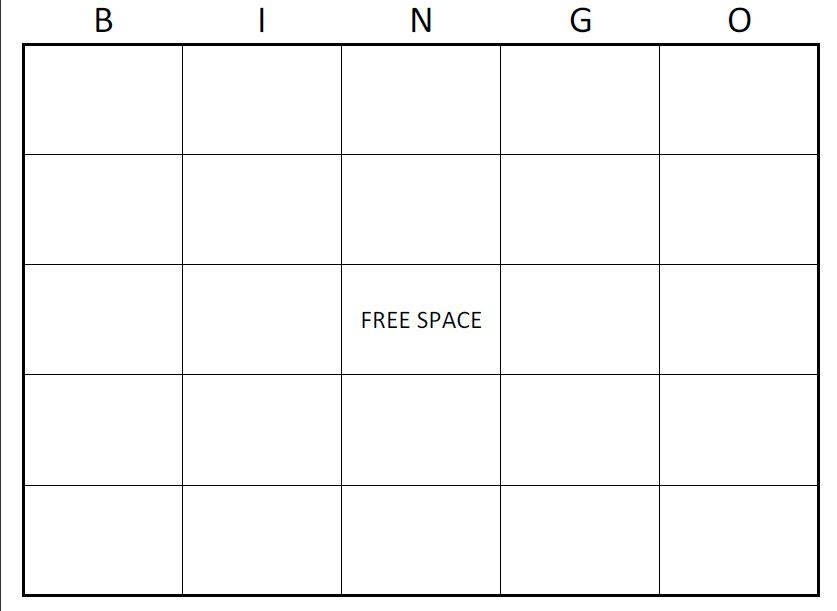 Mammaw
Pappaw
Hopalong Cassidy
High School Graduate
Roger Clinton, JR.
Flash Cards
1917
Clinton Foundation
Hervey Street
William Jefferson Blythe
National Park Service
Great Depression
Segregated
Public Servant
Vince Foster
Roger Clinton, SR.
Work Ethic
Virginia
2011
1946
Car Accident
Blinds
Nurse Anesthetist
Grocery Store
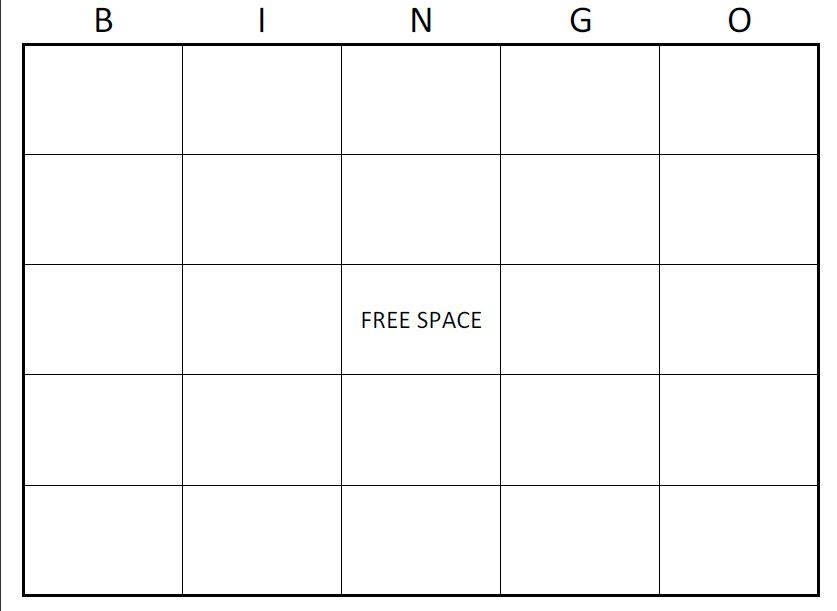 Virginia
Vince Foster
Segregated
1917
Nurse Anesthetist
Grocery Store
Flash Cards
Clinton Foundation
Roger Clinton, JR.
William Jefferson Blythe
2011
Work Ethic
Great Depression
High School Graduate
National Park Service
Car Accident
Public Servant
Blinds
Pappaw
Hopalong Cassidy
Roger Clinton, SR.
Mammaw
Hervey Street
1946
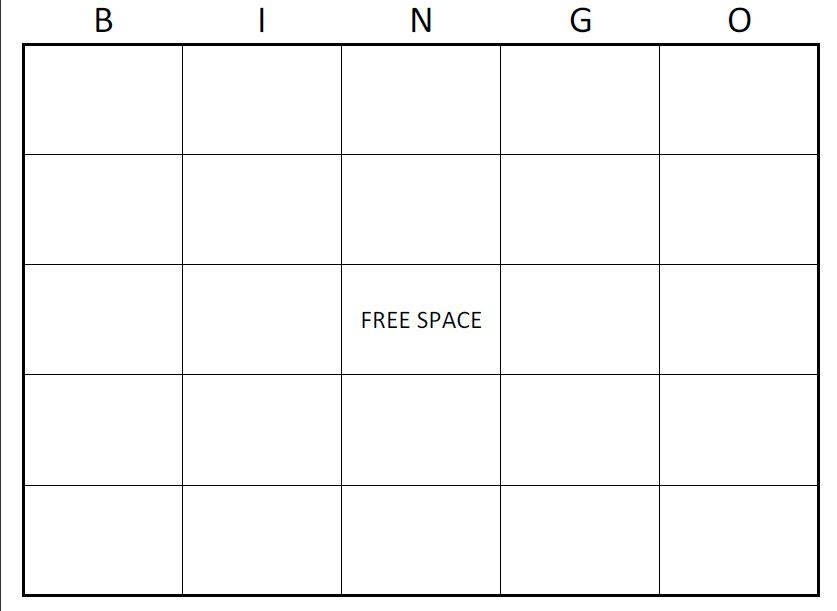 National Park Service
Roger Clinton, SR.
Car Accident
Mammaw
Virginia
High School Graduate
1917
Vince Foster
Work Ethic
Hopalong Cassidy
2011
Hervey Street
Grocery Store
Blinds
Great Depression
1946
Public Servant
Pappaw
William Jefferson Blythe
Segregated
Roger Clinton, JR.
Nurse Anesthetist
Flash Cards
Clinton Foundation
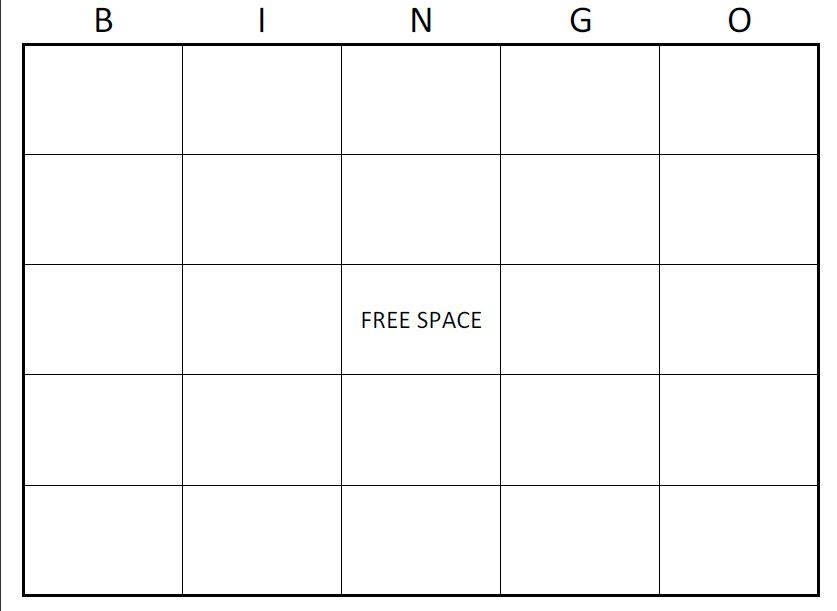 Roger Clinton, JR.
Flash Cards
2011
Segregated
Hervey Street
Mammaw
Work Ethic
Great Depression
Car Accident
High School Graduate
Roger Clinton, SR.
Blinds
1946
Pappaw
Virginia
Nurse Anesthetist
Public Servant
William Jefferson Blythe
Clinton Foundation
Vince Foster
1917
National Park Service
Grocery Store
Hopalong Cassidy
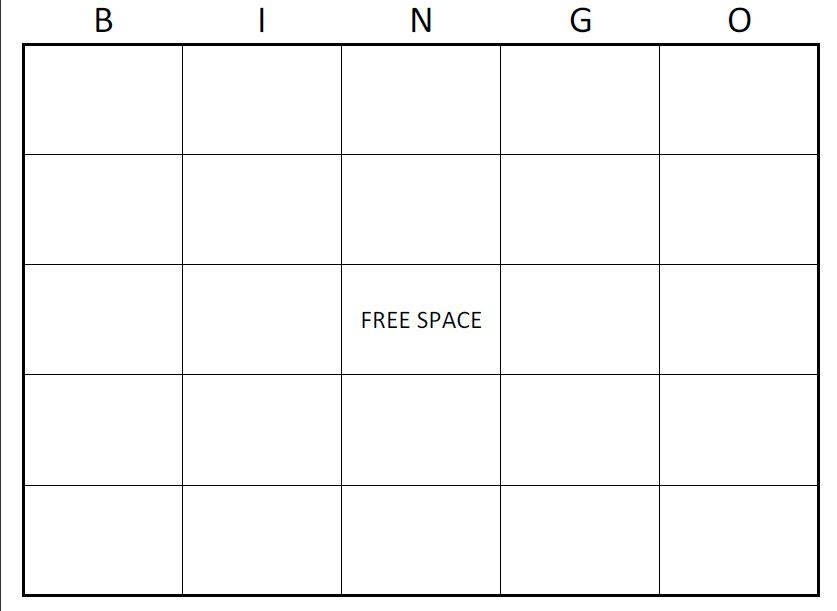 Pappaw
Work Ethic
Nurse Anesthetist
Grocery Store
William Jefferson Blythe
Great Depression
Mammaw
Roger Clinton, SR.
1946
Virginia
Hervey Street
Car Accident
Hopalong Cassidy
Clinton Foundation
National Park Service
Public Servant
2011
Flash Cards
Segregated
Blinds
1917
High School Graduate
Roger Clinton, JR.
Vince Foster
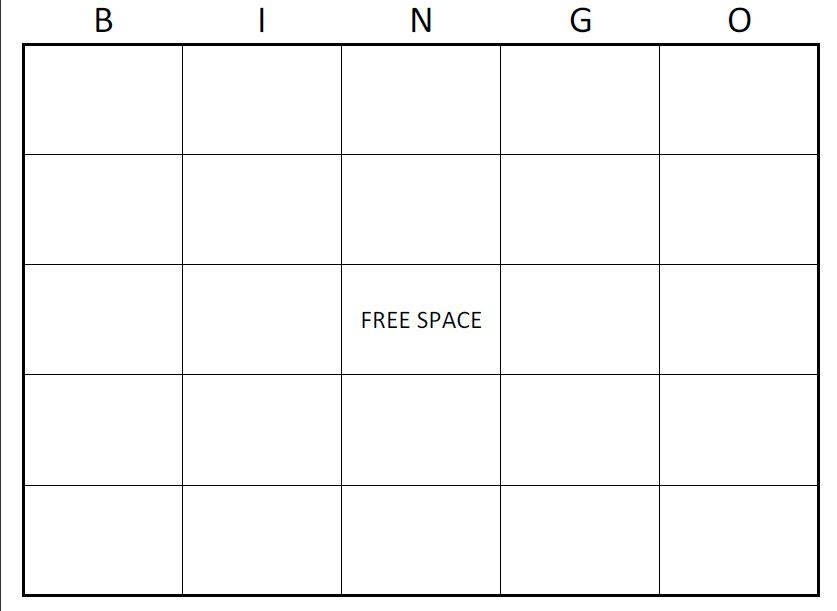 Vince Foster
Clinton Foundation
1946
Roger Clinton, JR.
Blinds
Great Depression
Public Servant
Hervey Street
2011
Pappaw
Grocery Store
1917
Hopalong Cassidy
Segregated
National Park Service
Virginia
Nurse Anesthetist
High School Graduate
William Jefferson Blythe
Car Accident
Work Ethic
Mammaw
Roger Clinton, SR.
Flash Cards
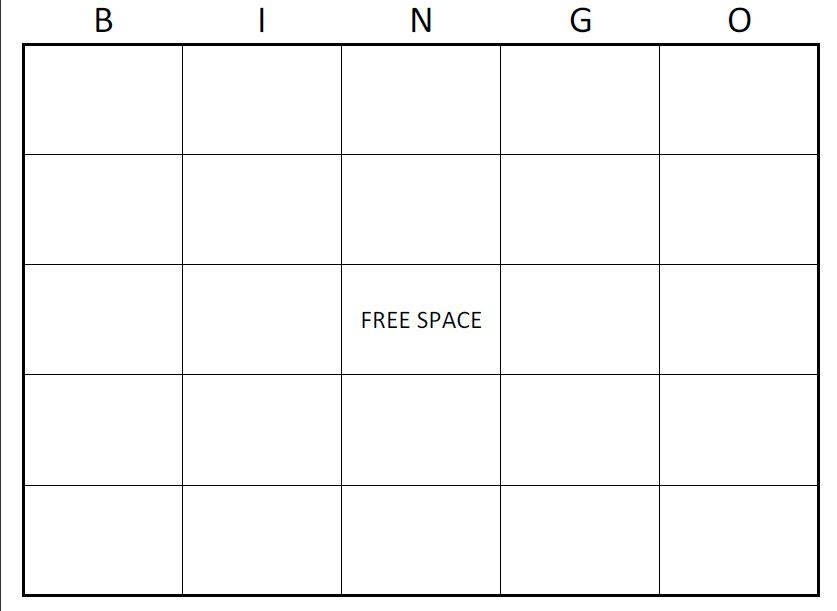 1946
Grocery Store
Blinds
Great Depression
Vince Foster
National Park Service
Nurse Anesthetist
Mammaw
Hervey Street
High School Graduate
Roger Clinton, SR.
1917
Work Ethic
Flash Cards
Public Servant
Roger Clinton, JR.
Pappaw
Clinton Foundation
William Jefferson Blythe
Virginia
Car Accident
Hopalong Cassidy
Segregated
2011
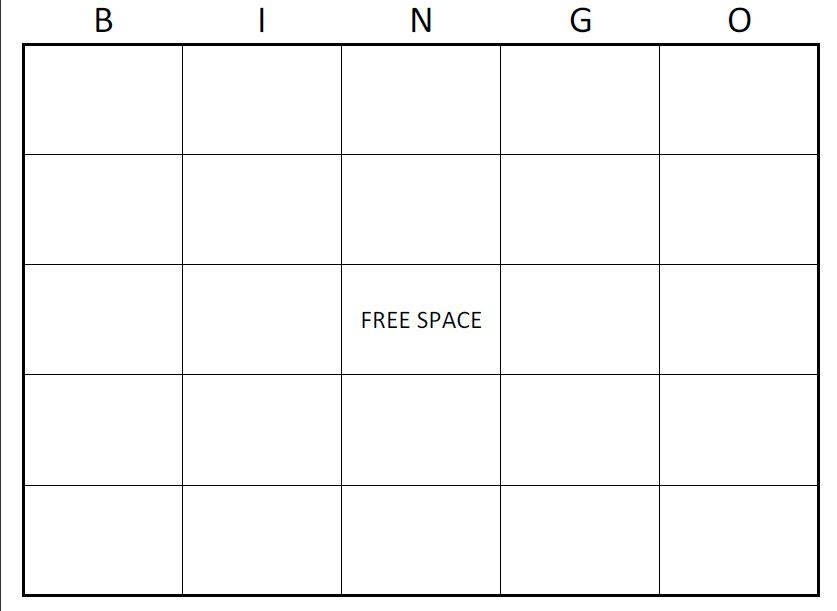 Grocery Store
Car Accident
William Jefferson Blythe
Clinton Foundation
High School Graduate
Segregated
Hopalong Cassidy
National Park Service
Virginia
1946
Great Depression
Pappaw
Nurse Anesthetist
Flash Cards
Public Servant
Blinds
Work Ethic
1917
Mammaw
Roger Clinton, JR.
2011
Roger Clinton, SR.
Hervey Street
Vince Foster